Yaratıcılık Ne Kadar?...
Bu
Hangisi Daha Yaratıcı?
Bu
Yaratıcılık ve İnovasyon Eğitimi - serkan keleşoğlu
12.12.2016
2
Reklam
Yaratıcılık ve İnovasyon Eğitimi - serkan keleşoğlu
12.12.2016
3
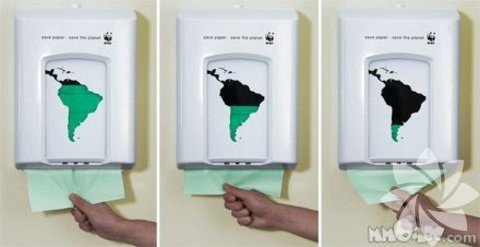 Yaratıcılık ve İnovasyon Eğitimi - serkan keleşoğlu
12.12.2016
4
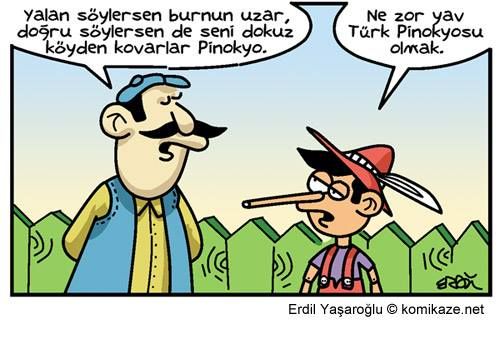 Yaratıcılık ve İnovasyon Eğitimi - serkan keleşoğlu
12.12.2016
5
Nasıl ve Neye Göre Karar Verdiniz?
Yaratıcılık ve İnovasyon Eğitimi - serkan keleşoğlu
12.12.2016
6
Neden Yaratıcı düşünme becerisini değerlendirmek istiyoruz?
Yaratıcılık ve İnovasyon Eğitimi - serkan keleşoğlu
12.12.2016
7
Sizce, yaratıcı düşünme becerisi ölçülebilir mi?
Yaratıcılık ve İnovasyon Eğitimi - serkan keleşoğlu
12.12.2016
8
Sizce, yaratıcı düşünme becerisi nasıl ölçülebilir mi?
Yaratıcılık ve İnovasyon Eğitimi - serkan keleşoğlu
12.12.2016
9
Öğrenme Çıktısı

Bu derste yaratıcı düşünme becerisinin nasıl ölçülebileceğini öğreneceksiniz.
Yaratıcı düşünme becerisini ölçmeye yönelik ölçme aracı geliştireceksiniz.
Yaratıcılık ve İnovasyon Eğitimi - serkan keleşoğlu
12.12.2016
10
Performans Görevi
Yaratıcılık ve İnovasyon Eğitimi - serkan keleşoğlu
12.12.2016
11
Performans Görevi Değerlendirme
Yaratıcılık ve İnovasyon Eğitimi - serkan keleşoğlu
12.12.2016
12
Treffinger (1987); 

Bireylere güçlü yanlarını geliştirmeye ve destek olmanın yanı sıra bireylerin güçlü yanlarını tanımalarına yardımcı olma, 
Özellikle zekaya geleneksel bakış açımız ile yaratıcılık arasındaki ilişki hakkında bilgimizi, insan yeteneklerine ilişkin bilgilerimizi genişletme,
Öğrenci gereksinimlerini tanılama ve ders planı oluşturma kullanılmak üzere temel veriler sağlama,
Yaratıcılığı arttıran çabaları değerlendirme,
Yaratıcılık üzerine çalışan kişiler arasında ortak bir dil belirleme,
Yaratıcılığı batıl inanç ve gizem kavramlarından kurtarma
Yaratıcılık ve İnovasyon Eğitimi - serkan keleşoğlu
12.12.2016
13
Geçerlik - Güvenirlik
Yaratıcılık ve İnovasyon Eğitimi - serkan keleşoğlu
12.12.2016
14
Yaratıcılığın Değerlendirilmesi İçin Araçlar
Yaratıcılık ve İnovasyon Eğitimi - serkan keleşoğlu
12.12.2016
15
Yaratıcı Sürecin Değerlendirilmesi

Torrance Yaratıcı Düşünme Testi
Harekette ve Eylemde Yaratıcı Düşünme
Ses ve Sözcüklerle Yaratıcı Düşünme
Wallach ve Kogan Testi
Mednick (1967) Uzak Dostlar (Remote Associates)
Yaratıcı Akıl Yürütme/Nedenler Testi
Yaratıcılık ve İnovasyon Eğitimi - serkan keleşoğlu
12.12.2016
16
Yaratıcı Bireyin Değerlendirilmesi

The Khatena-Torrance Creative Perception Inventory
Group Inventory for Finding Creative Talent
Group Inventories for Finding Interests
Creative Attitude Survey
Biographical Inventory—Creativity
Yaratıcılık ve İnovasyon Eğitimi - serkan keleşoğlu
12.12.2016
17
Yaratıcı Ürünün Değerlendirilmesi
Yaratıcılık ve İnovasyon Eğitimi - serkan keleşoğlu
12.12.2016
18
Diğer Değerlendirme Türleri ve Kombinasyonları

Yaratıcı Değerlendirme Paketi
Yaratıcı Davranış Envanteri
Davranışsal Gözlem
Yaratıcılık ve İnovasyon Eğitimi - serkan keleşoğlu
12.12.2016
19
BLIND MEN, ELEPHANTS, AND FAREWELL

As I worked on this book, I thought repeatedly of the story about the blind
men and the elephant. In the fable, several blind men surround an elephant
and explore him with their hands. Each man holds a portion of elephant's
anatomy and is convinced he knows exactly what an elephant is like. The
man holding the elephant's tail is certain that an elephant is very much like
a snake. The one holding a leg assures him, no, an elephant is much more
like a tree trunk. And so it goes, each man holding a little bit of knowledge,
but no one able to comprehend the whole elephant.
Learning about creativity can be like the blind men and the elephant.
Yaratıcılık ve İnovasyon Eğitimi - serkan keleşoğlu
12.12.2016
20
Katılımınız için teşekkürler…
Yaratıcılık ve İnovasyon Eğitimi - serkan keleşoğlu
12.12.2016
21